Спортивное лидерство
Моделируем 
путь
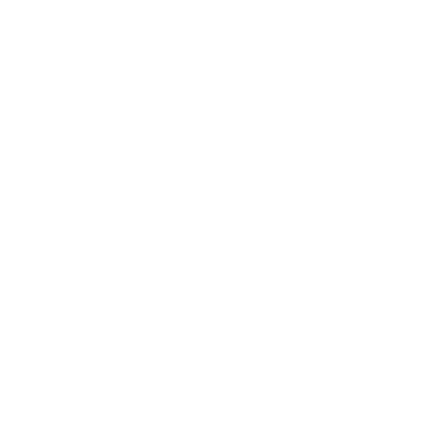 Введение в спортивное лидерство
Спортивное лидерство
Обзор модуля
В этом модуле вы:

Обсудите миссию Специальной Олимпиады и ее уникальность.

Изучите основные концепции и руководящие принципы спортивного лидерства.

Определите, какие руководящие роли спортсмена вас интересуют.

Напишите декларацию своей личной миссии (побуждение или цель).

Составите себе план действий для последующих шагов к лидерству спортсмена.
Спортивное лидерство
Вступление:
Пожалуйста, скажите нам:

Свое имя.
Что вы узнали, участвуя в Специальной Олимпиаде.
Спортивное лидерство
Задачи спортсмена на занятиях
С уважением относитесь к говорящему.

Активно участвуйте в занятиях.

Задавайте вопросы и обращайтесь за необходимой помощью к своему наставнику.

Сведите к минимуму отвлекающие факторы.
Спортивное лидерство
Задачи наставника на занятиях
Будьте внимательным.

Будьте готовы помочь спортсменам, если они попросят.

Не говорите за спортсменов; оказывайте им помощь только в том случае, если спортсмен об этом просит.

Не думайте, что им нужна помощь.

Будьте энергичны и позитивны.

Сведите к минимуму отвлекающие факторы.
Спортивное лидерство
Задачи фасилитатора на занятиях
Будьте готовы обучать и стараться удовлетворить потребности всех спортсменов.

Предложите участникам узнать что-то новое о себе и других.

Дайте возможность каждому спортсмену добиться успеха и роста.

Поддерживайте и участвуйте в обсуждениях и вопросах, которые приводят к обучению.

Относитесь к спортсменам и наставникам с уважением и заботой.
Спортивное лидерство
Знакомство:
Познакомьтесь с другим ведущим спортсменом!

Вставьте сюда фотографии и описание ведущего спортсмена
Спортивное лидерство
Уроки модуля
В этом модуле три урока:
 
1. Обзор Специальной Олимпиады

2. Принципы спортивного лидерства 

3. Ваша роль в спортивном лидерстве
Урок 1: Обзор Специальной Олимпиады
На этом уроке:
1. Просмотрите и обсудите декларацию миссии Специальной Олимпиады

2. Рассмотрите, что делает Специальную Олимпиаду уникальной.

3. Узнайте важную информацию о Специальной Олимпиаде
Спортивное лидерство
Декларация миссии Специальной Олимпиады
Обеспечивать круглогодичные спортивные тренировки и спортивные соревнования по различным видам спорта олимпийского типа для детей и взрослых с ограниченными интеллектуальными возможностями, предоставляя им возможность развивать физическую форму, проявлять мужество, испытывать радость, делиться навыками, поддерживать дружбу с другими спортсменами Специальной Олимпиады и их семьями,  участвовать в жизни общества в целом.
Спортивное лидерство
Что делает Специальную Олимпиаду уникальной?
1. Специальная Олимпиада предлагает разнообразные спортивные возможности для всех уровней подготовки.
2. Спортсмены группируются по способностям посредством процесса, называемого делением.
3. Призы присуждаются всем участникам конкурса.
   4. Специальная Олимпиада не взимает плату со      спортсменов (или их семей) за тренировку или участие в соревнованиях.
Спортивное лидерство
Данные Всемирной Специальной Олимпиады в 2019 году:
В ___ штатах и странах есть программы Специальной Олимпиады.
 Более ___ миллионов спортсменов.
 Более ___ юных спортсменов.
 Более ___ соревнований ежегодно.
 Более ___ ведущих спортсменов на социально значимых ролях.
 Почти ___ молодежных лидеров.
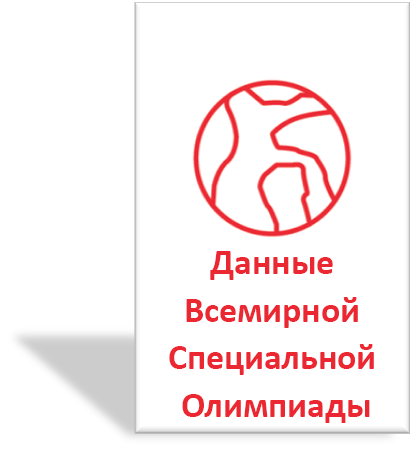 Спортивное лидерство
Глобальные данные 2019 года:
216 штатов и стран имеют программы Специальной Олимпиады.
 Более 5,7 миллиона спортсменов.
 Более 500 000 юных спортсменов
 Более 100 000 соревнований в год
 Более 50 000 ведущих спортсменов на значимых ролях.
 Почти 100 000 молодежных лидеров
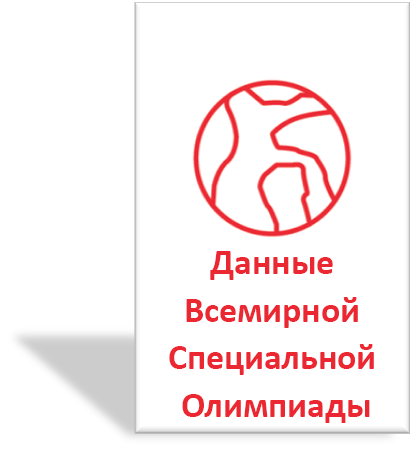 Спортивное лидерство
Факты и информация о программе  Специальной Олимпиады:
Более (№) спортсменов

(№) Молодых спортсменов

(№) соревнований

(№) Ведущие спортсмены

(№) Молодежные лидеры
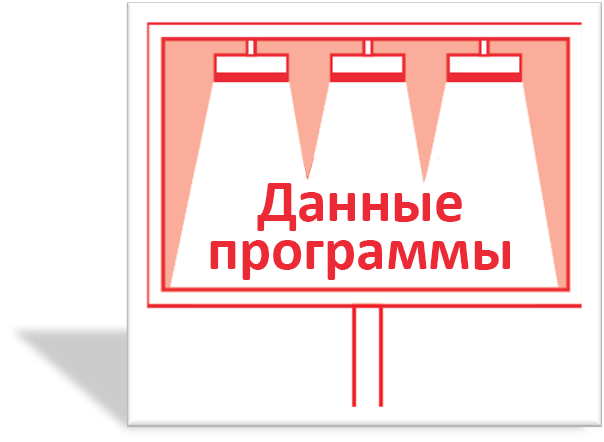 Урок 2: Определения спортивного лидерства
На этом уроке вы:

Изучите 3 руководящих принципа спортивного лидерства
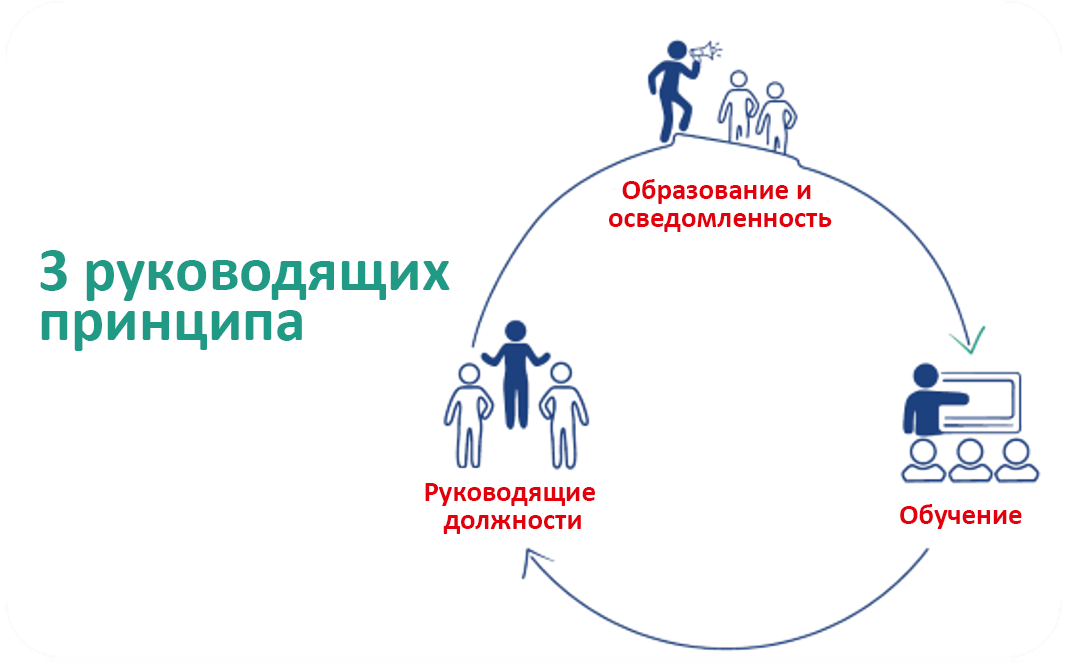 Спортивное лидерство
Руководящие принципы
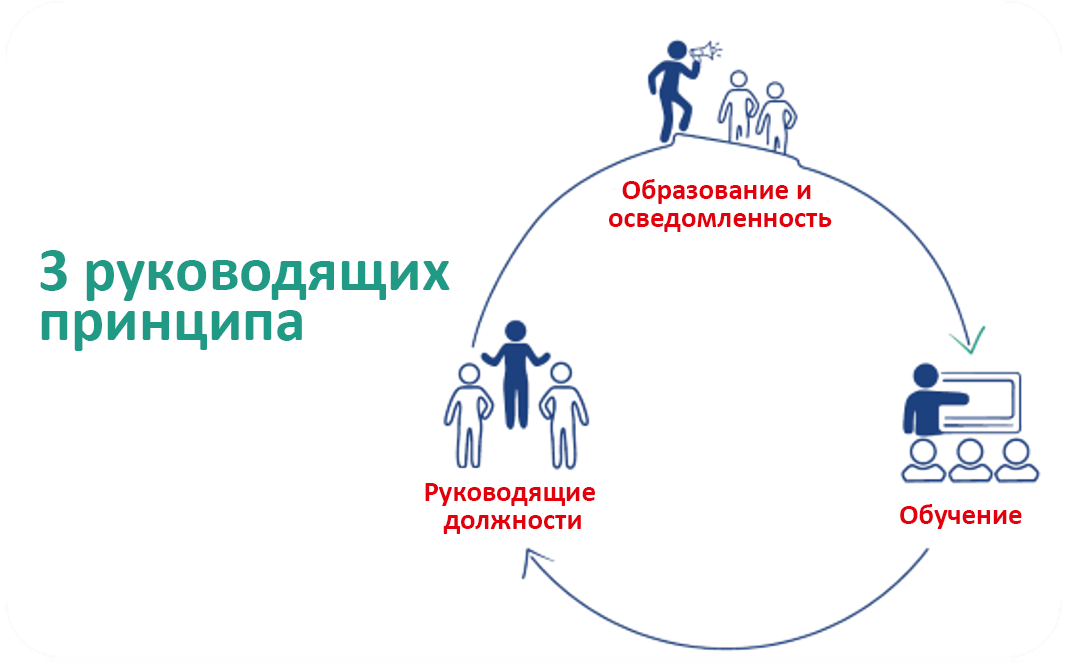 Спортивное лидерство
Образование и осведомленность: единое/равноправное лидерство
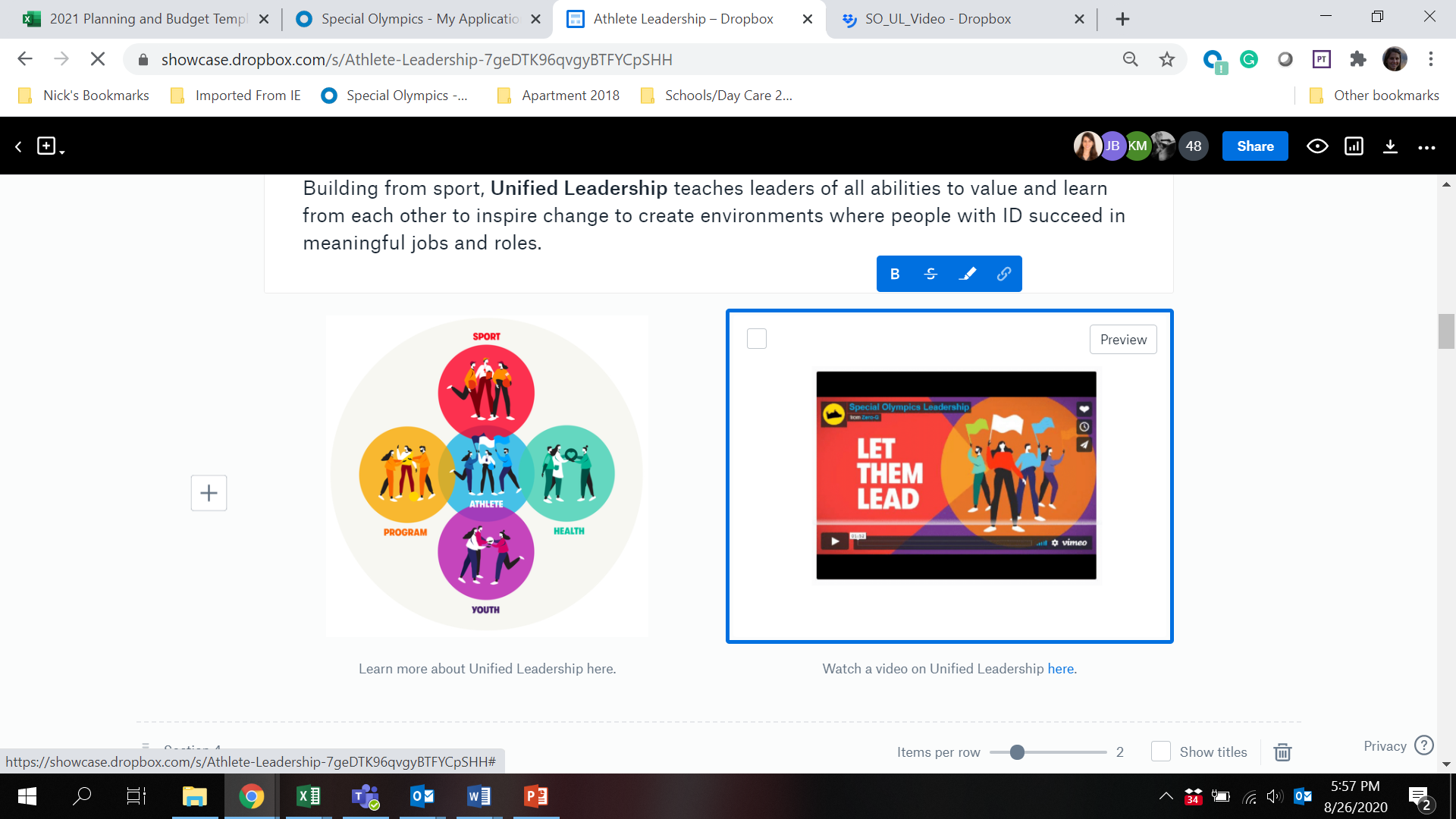 Video Единое лидерство
[Speaker Notes: https://www.youtube.com/watch?v=nkgZ2lI0aDc]
Спортивное лидерство
Руководящие принципы спортивного лидерства
Занятие:

Спортсмены могут выбирать, как и в чем лидировать на Специальной Олимпиаде. 

Для успеха в том, что они выбрали, им необходимо получить знания и навыки
Спортивное лидерство
Руководящие принципы спортивного лидерства
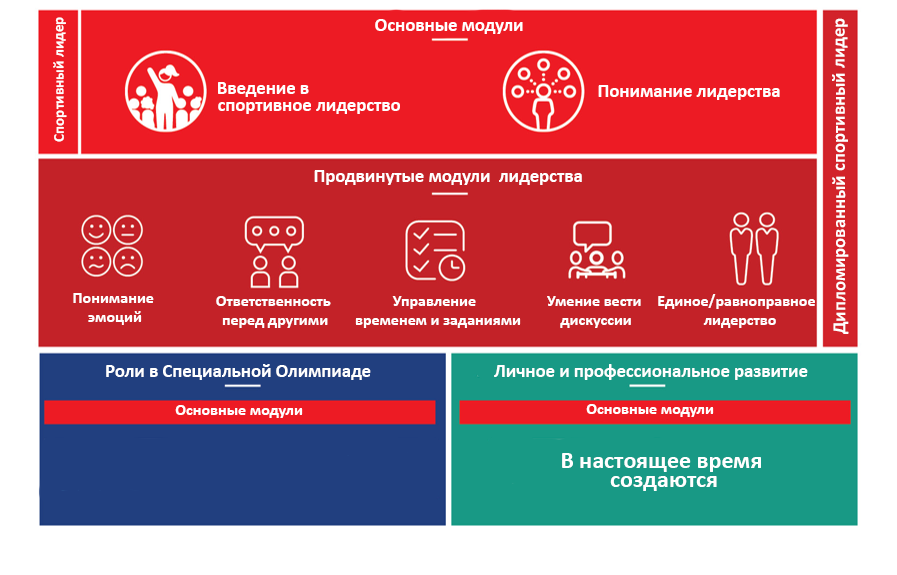 Спортивное лидерство
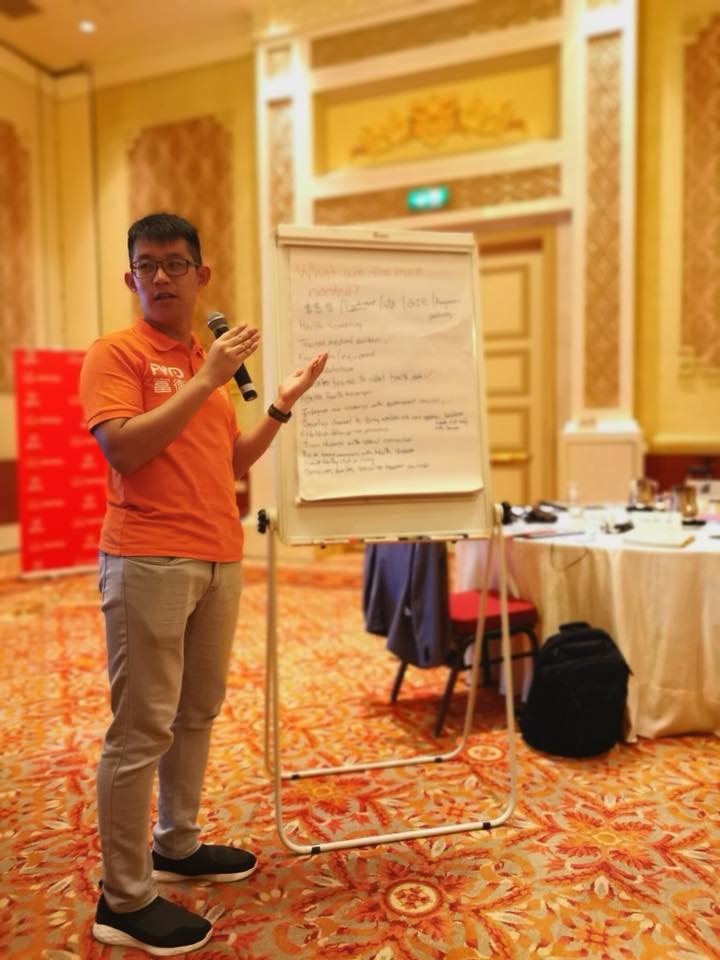 Спортивное лидерство
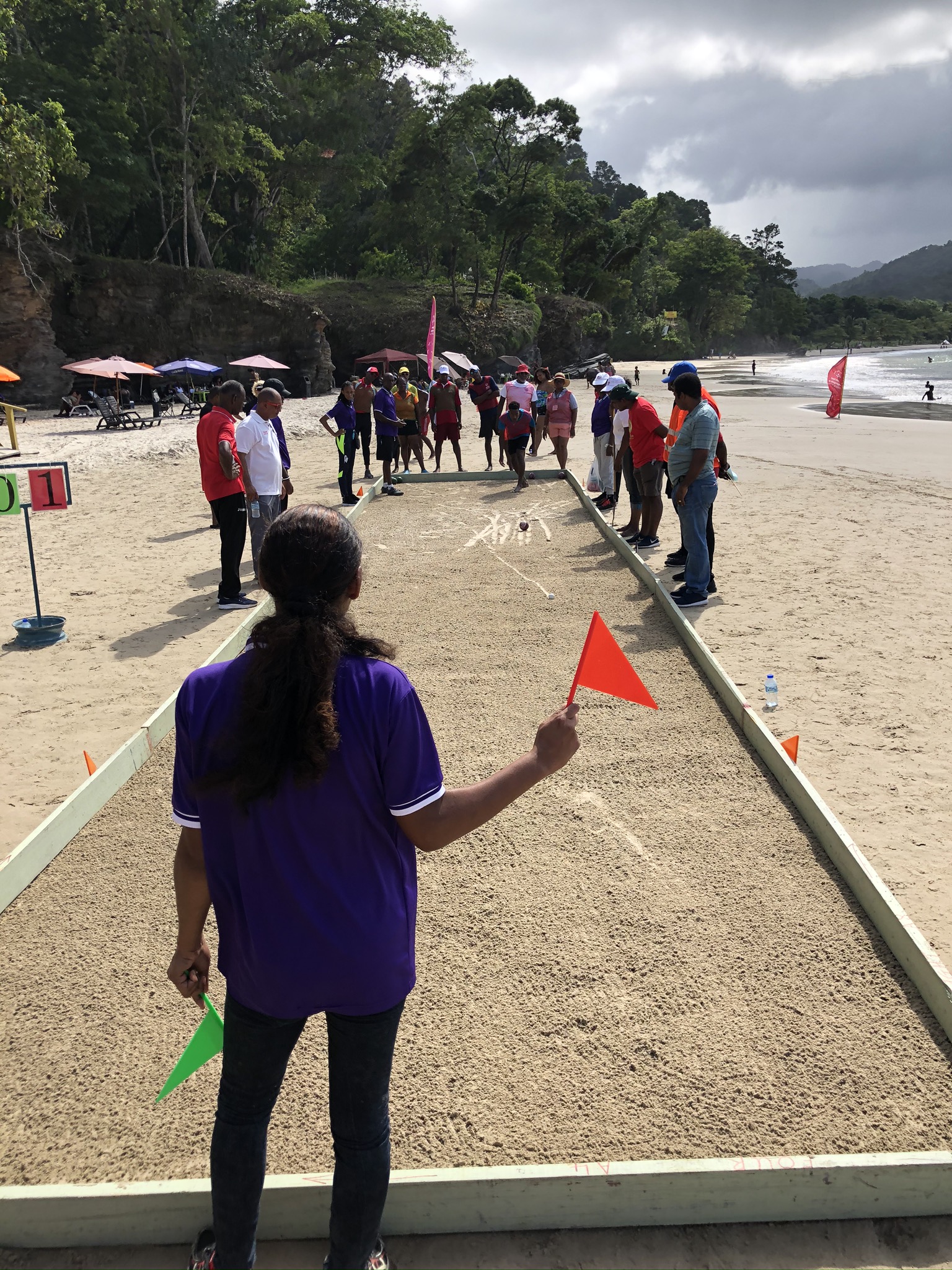 Спортивное лидерство
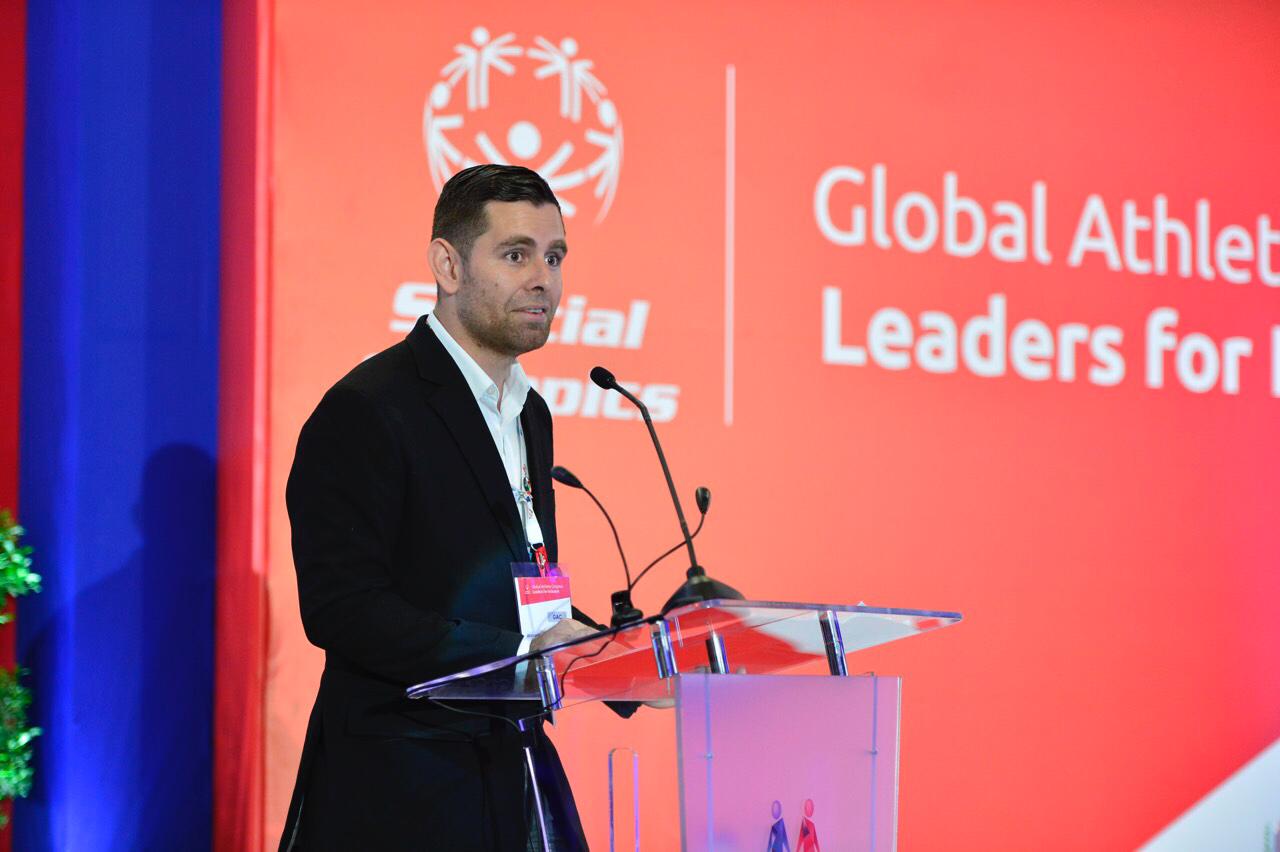 Спортивное лидерство
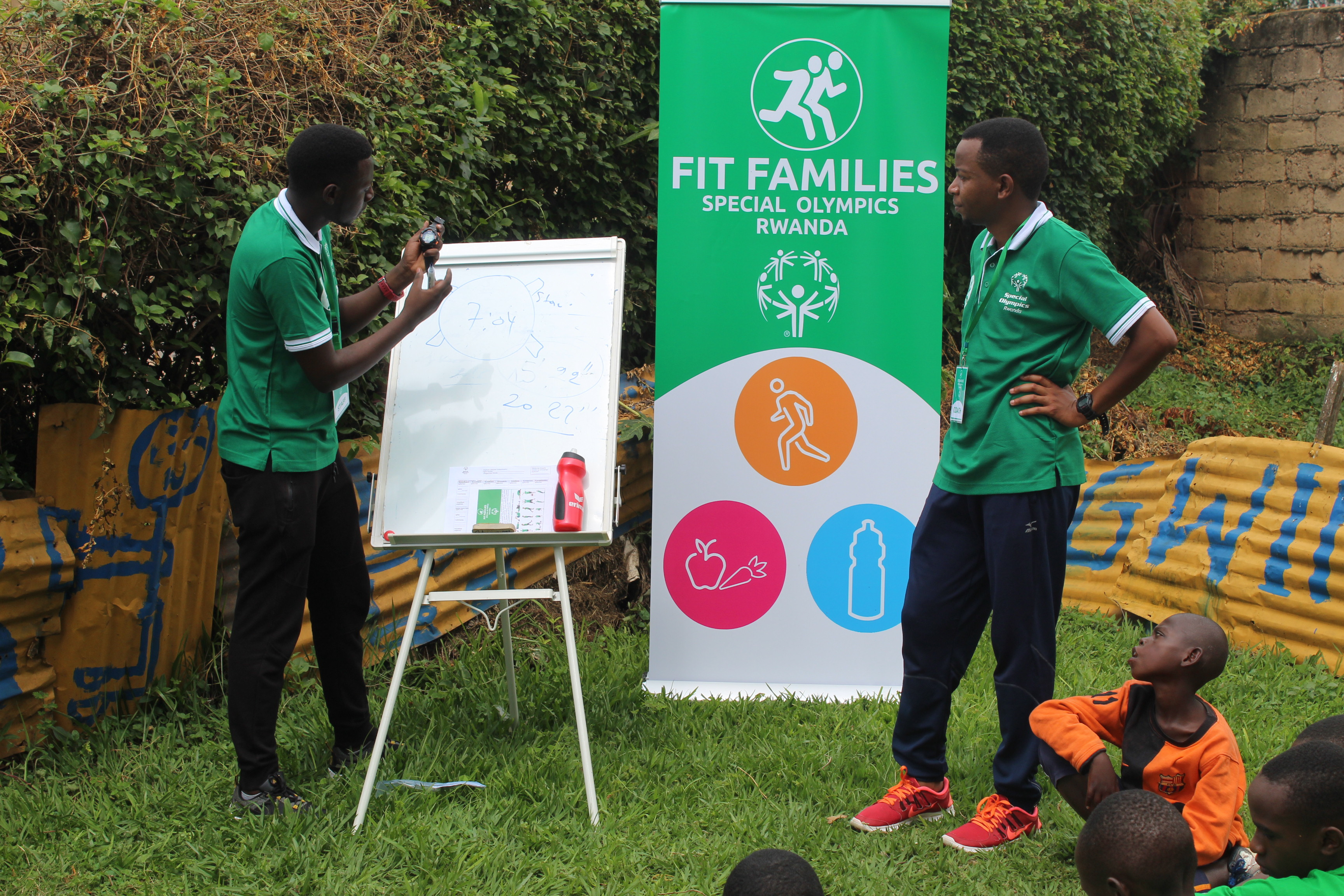 Спортивное лидерство
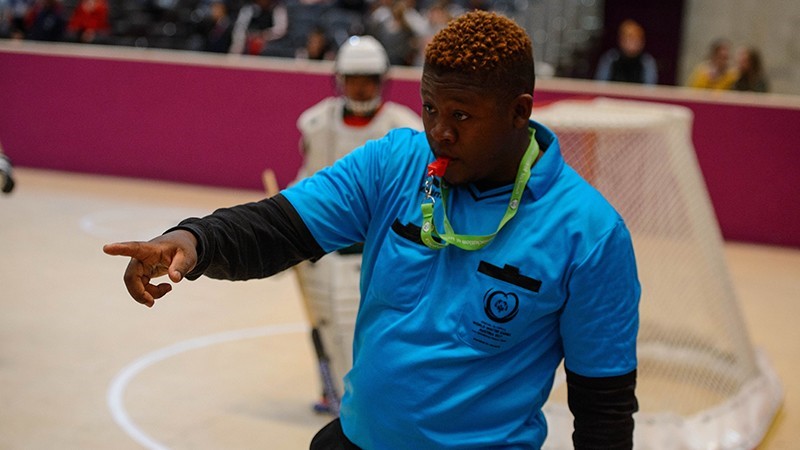 Спортивное лидерство
Руководящие принципы спортивного лидерства
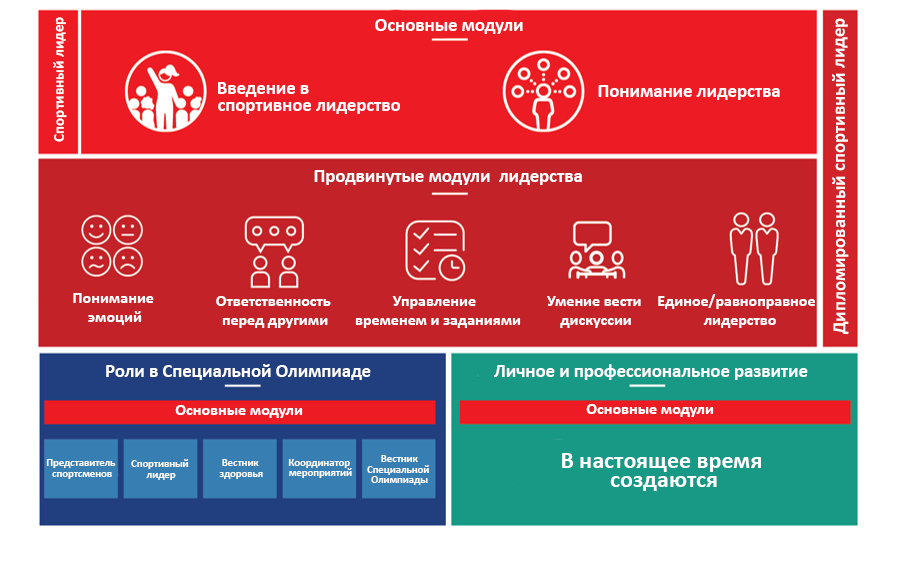 Спортивное лидерство
Руководящие принципы спортивного лидерства:
Руководящие должности:

Создавайте значимые влиятельные и руководящие должности в организации и обществе для людей с ограниченными интеллектуальными возможностями. Организацию возглавят спортсмены, и спортсмены будут помогать определять политику организации, устанавливать направление ее развития и руководить программой.
Спортивное лидерство
Организационные изменения
Акцент сместился с предоставления программы для людей с ИН (интеллектуальная недееспособность) на программу уважения к людям с ИН, их опыту и потенциалу для дальнейшего развития их навыков.
Руководители программы должны прислушиваться к идеям спортсменов и включать их в процесс планирования программы.
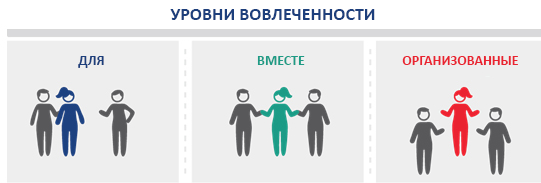 Спортивное лидерство
Руководящие принципы спортивного лидерства
Принципы на практике:
1. Разделите участников на три равные группы.

2. Первой группе присвоим «Образование и осведомленность», второй – «Обучение», а третьей – «Лидерские позиции».

3. Цель каждой команды – показать нам, как выглядит этот принцип, когда он успешно применен. Подойдите к задаче творчески!

4. У вас есть 10 минут, чтобы придумать сценку, составить танец, сочинить песню, что-нибудь нарисовать, сочинить историю, рассказать стихотворение – все, что хотите.
Спортивное лидерство
Роли местной программы
Составьте список ролей, которые ведущие спортсмены могут взять на себя в рамках вашей программы.
Урок 3: Ведущие спортсмены
На этом уроке вы:

1. Изучите конкретные роли, доступные ведущим спортсменам.

2. Оцените ваши сильные стороны и возможности для развития лидерских качеств.

3. Напишете свою личную миссию (цель или причину).

4. Разработаете план действий или определите следующие шаги
 на своем пути к лидерству.
Спортивное лидерство
Размышления о сильных сторонах и возможностяхs
1. Каковы мои самые сильные стороны? Что у меня хорошо получается?

2. Что для меня самое важное и почему?

3. Как я могу внести свой вклад в Специальную Олимпиаду? Почему это важно для меня?

4. Что я хочу улучшить и как это сделать?
Спортивное лидерство
Декларация личной миссии
Краткий план личной миссии: 

Каким лидером я хочу быть?
Как мне это сделать?
Почему я хочу это сделать?


Я хочу _____. Я могу добиться этого посредством ______. 
Моя цель _________.
………….(быть) ……………...(как) ……………..(почему)
Спортивное лидерство
План действий
Спасибо!
Оцените, пожалуйста, 
свои успехи:https://specialolympics.qualtrics.com/jfe/form/SV_5cZHOzU0qemAkDP
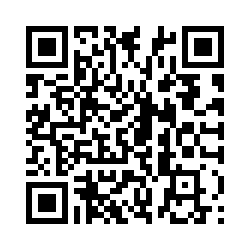